European standards to serve both public transport and rail
Demystification of NeTEx, SIRI and TOMP API 2.0FOSDEM 2025 - Railways and Open Transport
Let’s meet!
‹#›
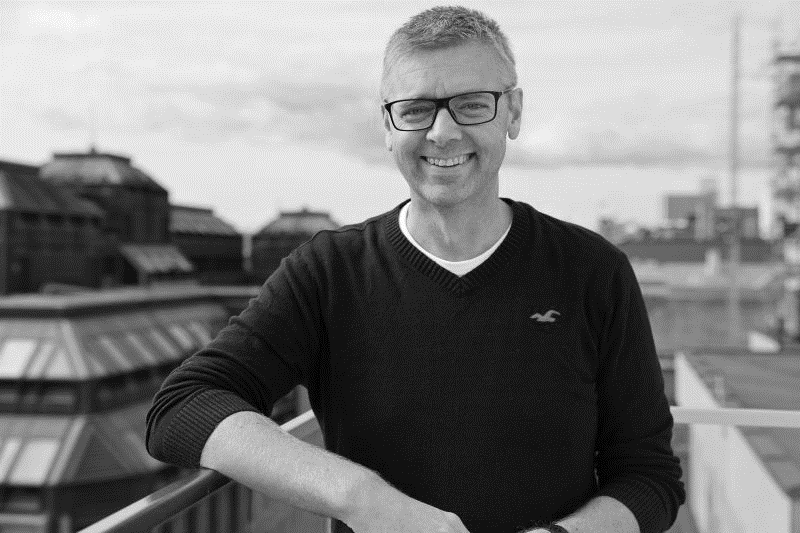 I am Brede.
Using standardisation as a tool, an open-source evangelist, building community and infrastructure for the future
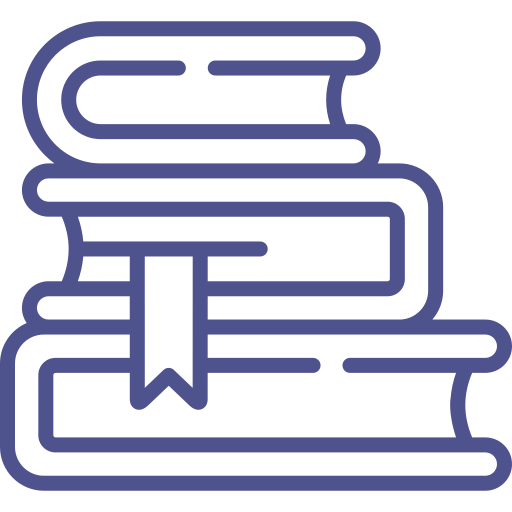 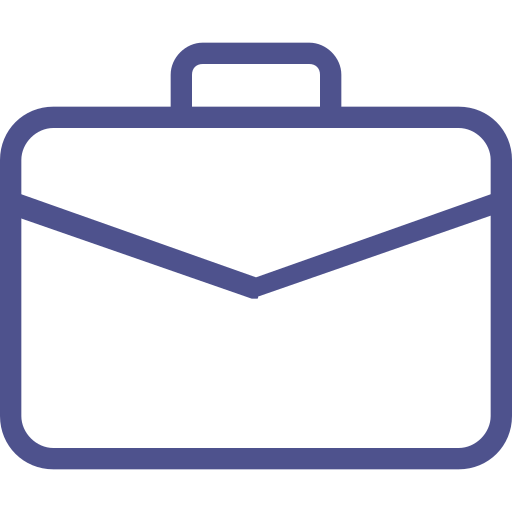 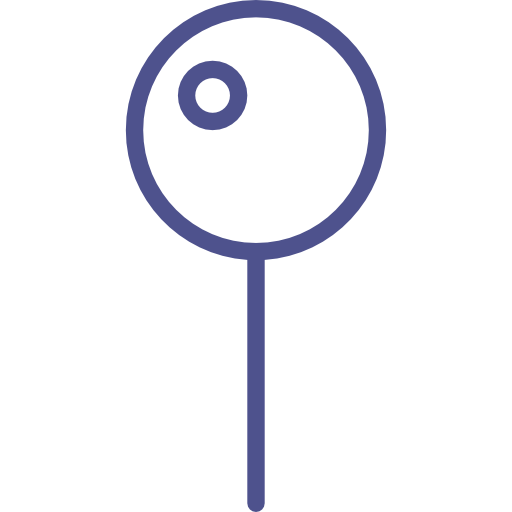 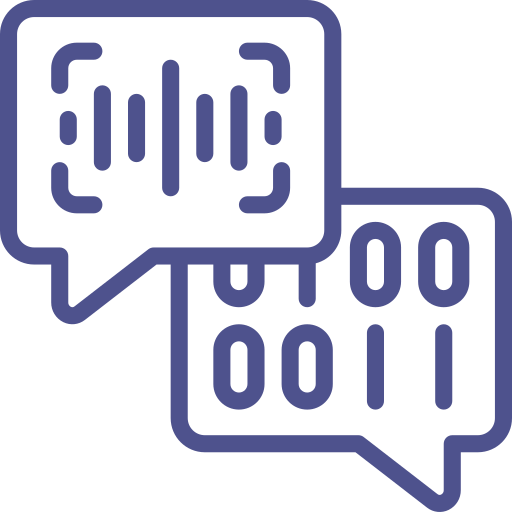 brededammen
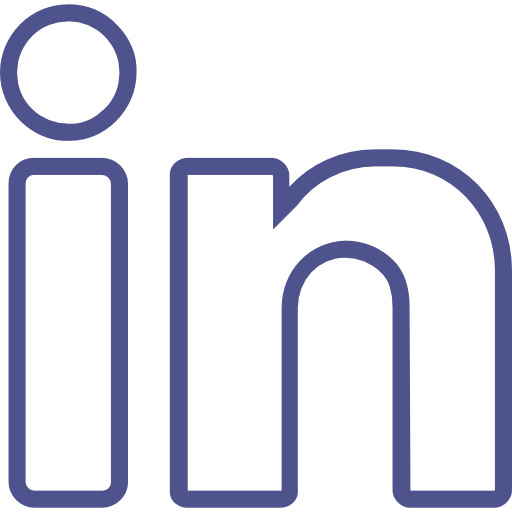 brede.dammen@entur.org
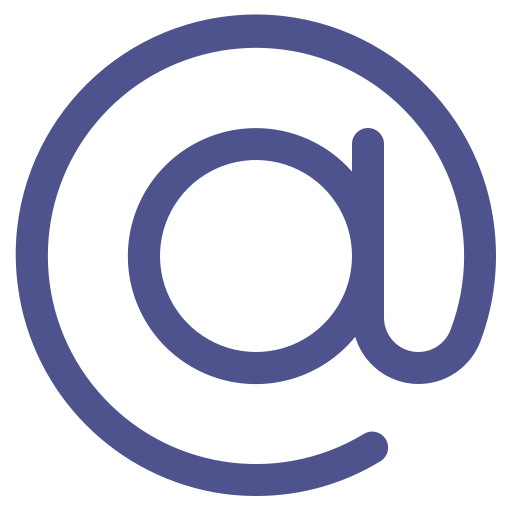 Journey Planner, Team Owner @ Entur
Oslo, Norway
Norwegian, English
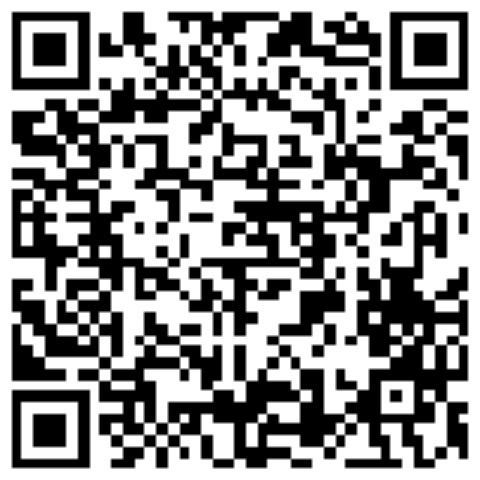 github.com/opentripplanner
github.com/entur
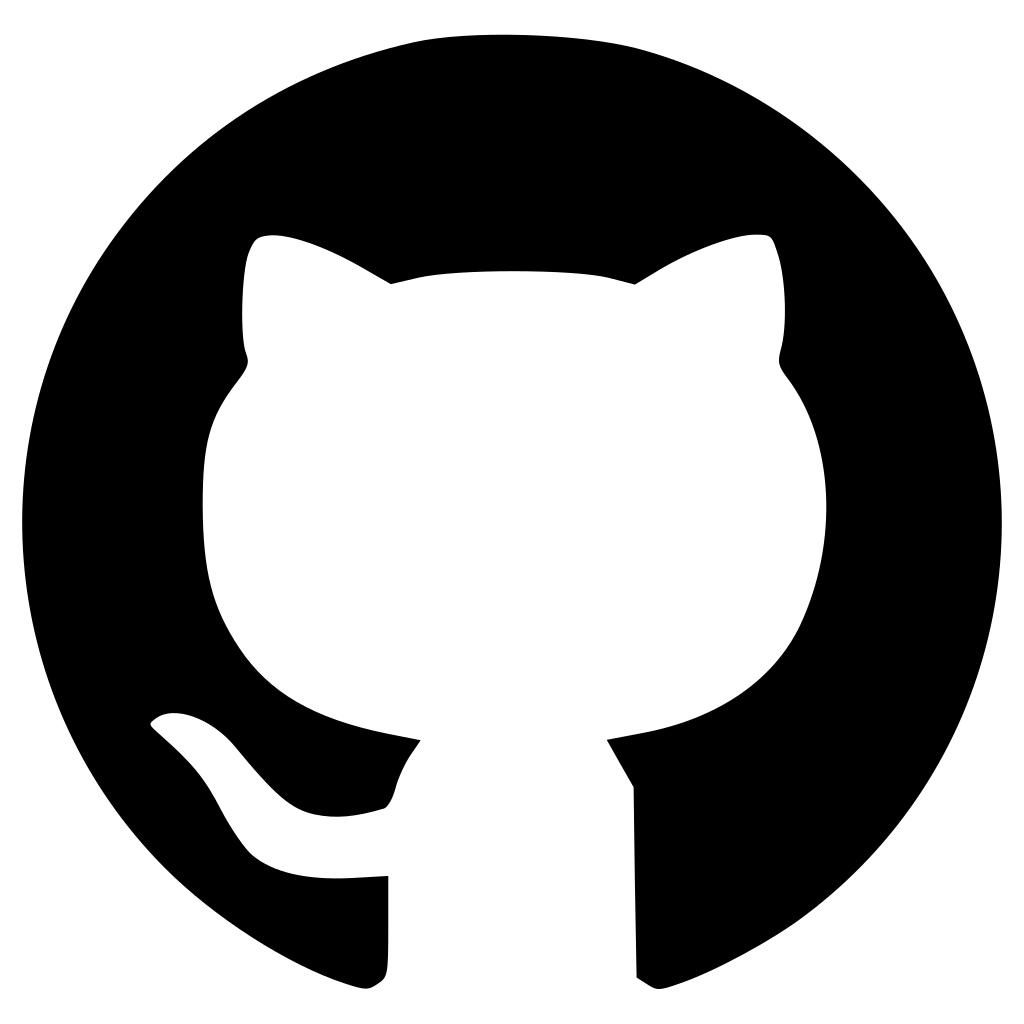 ‹#›
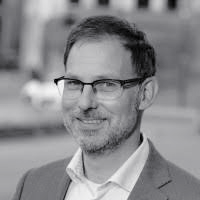 I am Edwin.
Effortless mobility for everyone via shared and interoperable standards
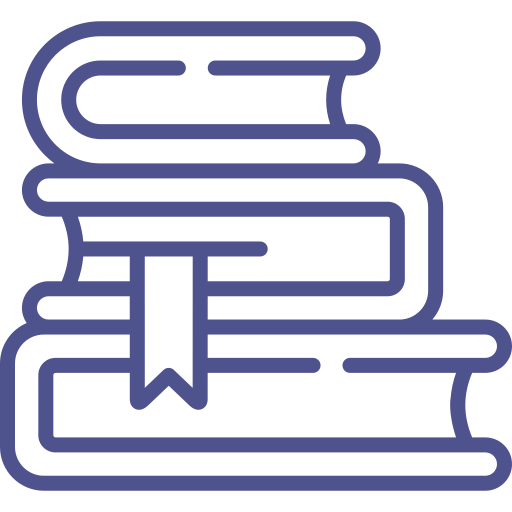 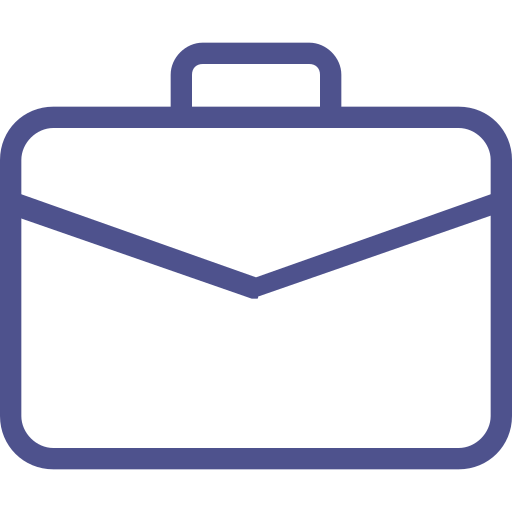 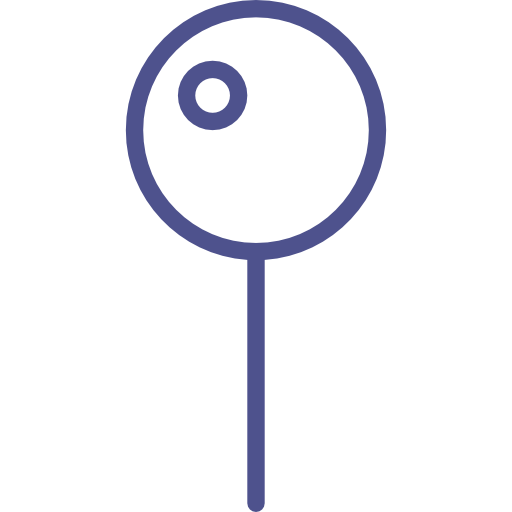 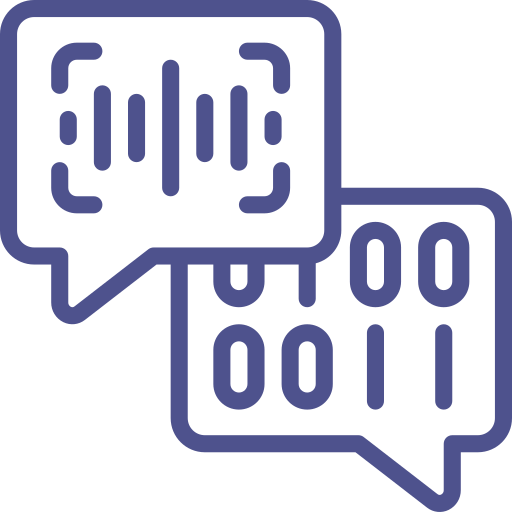 edwinvandenbelt
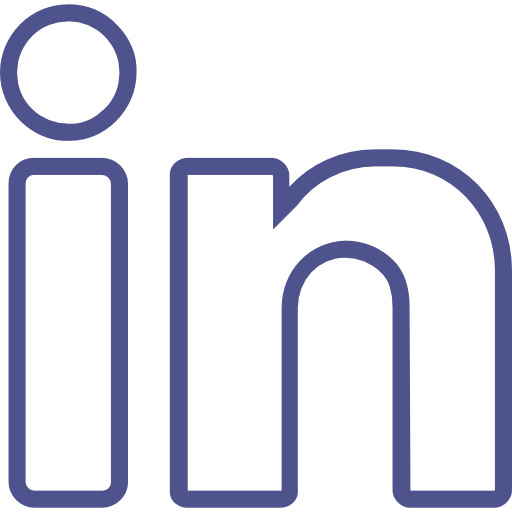 evdbelt@dat.nl
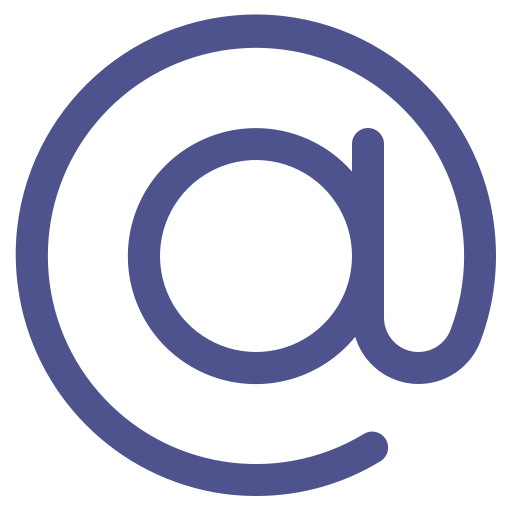 Netherlands
Dutch, English
Software architect @ Dat.mobility/Goudappel
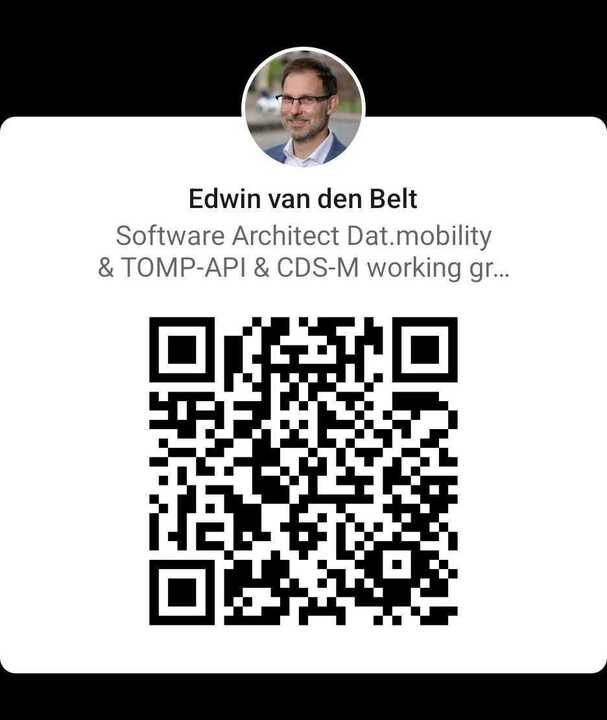 ‹#›
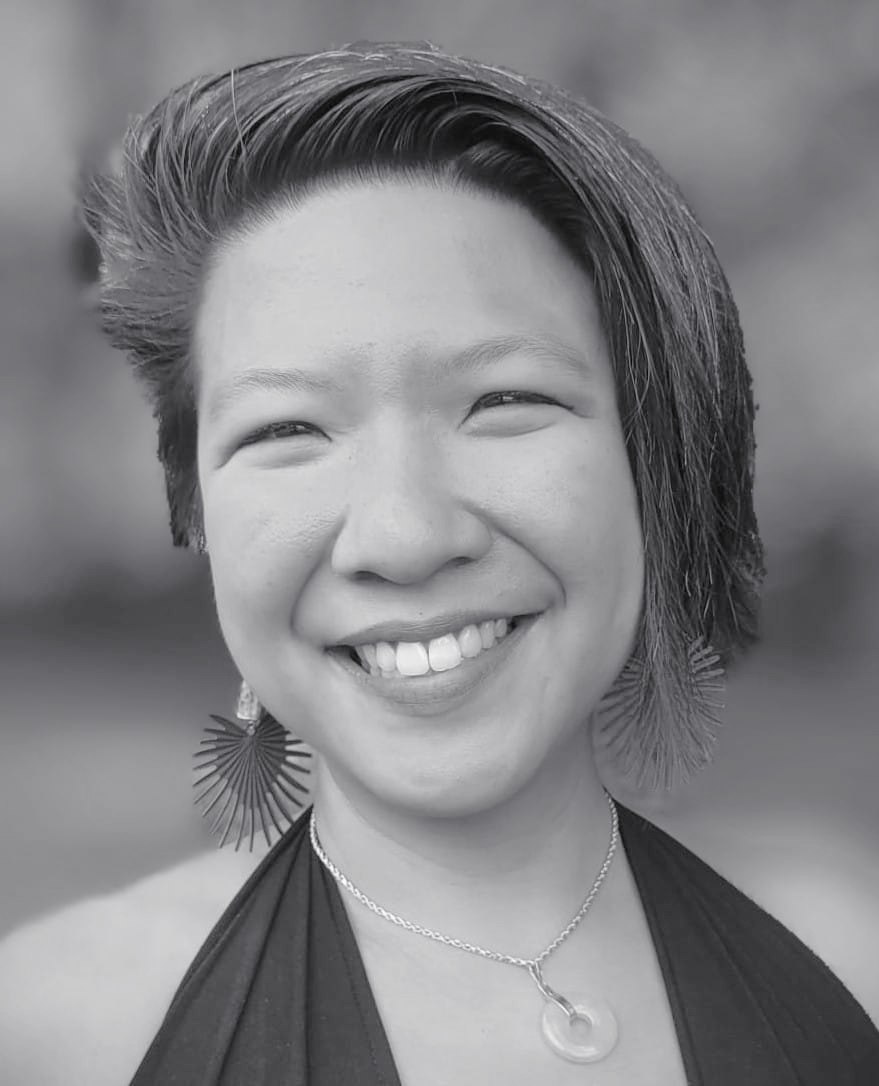 I am Tu-Tho.
Building communities and their inclusion, leveraging technology and collective intelligence
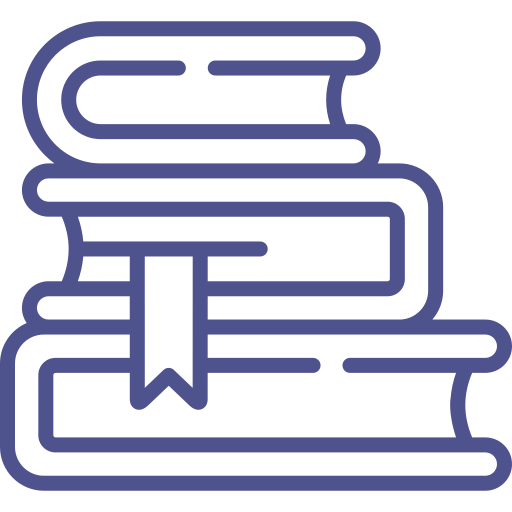 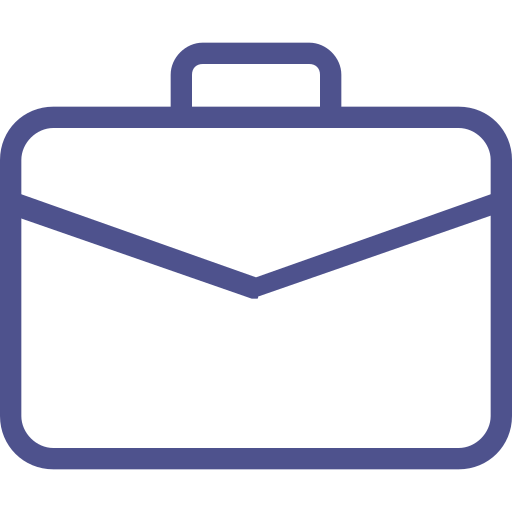 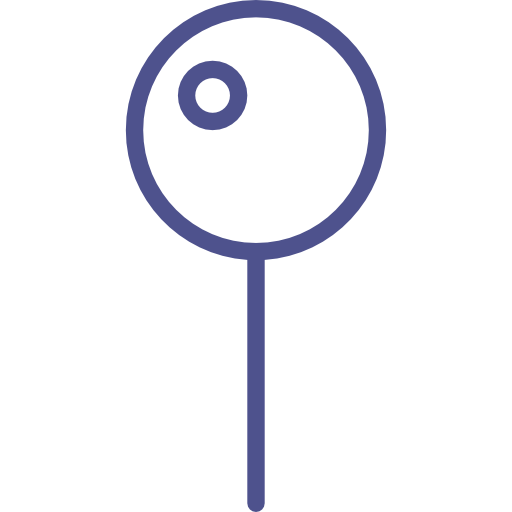 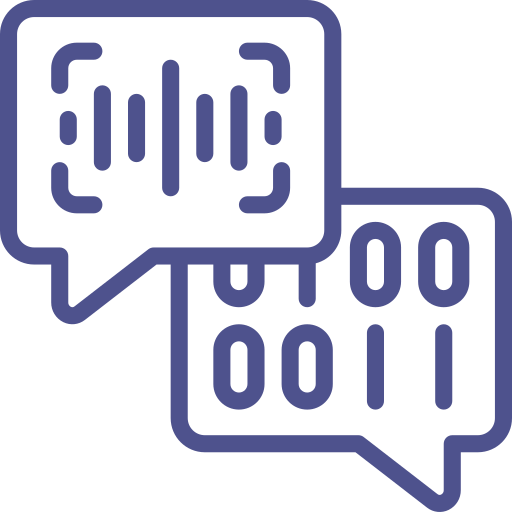 tuthothai
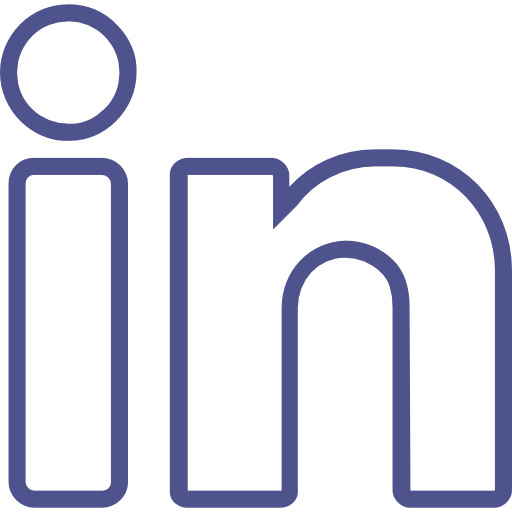 tutho@ttandj.com
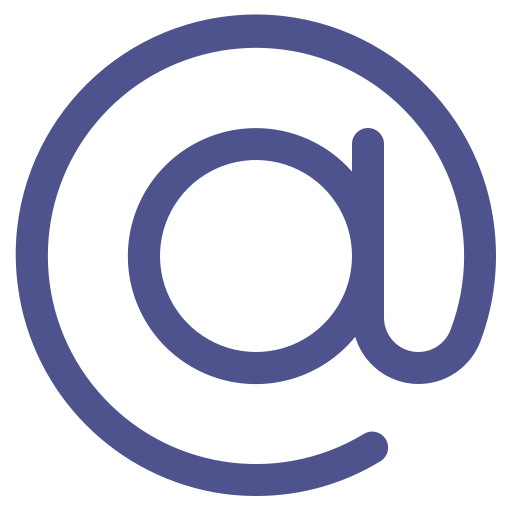 Paris, France
French, English, Vietnamese, Spanish
Group Lead @ GT7 (AFNOR, BNTRA, CN03)
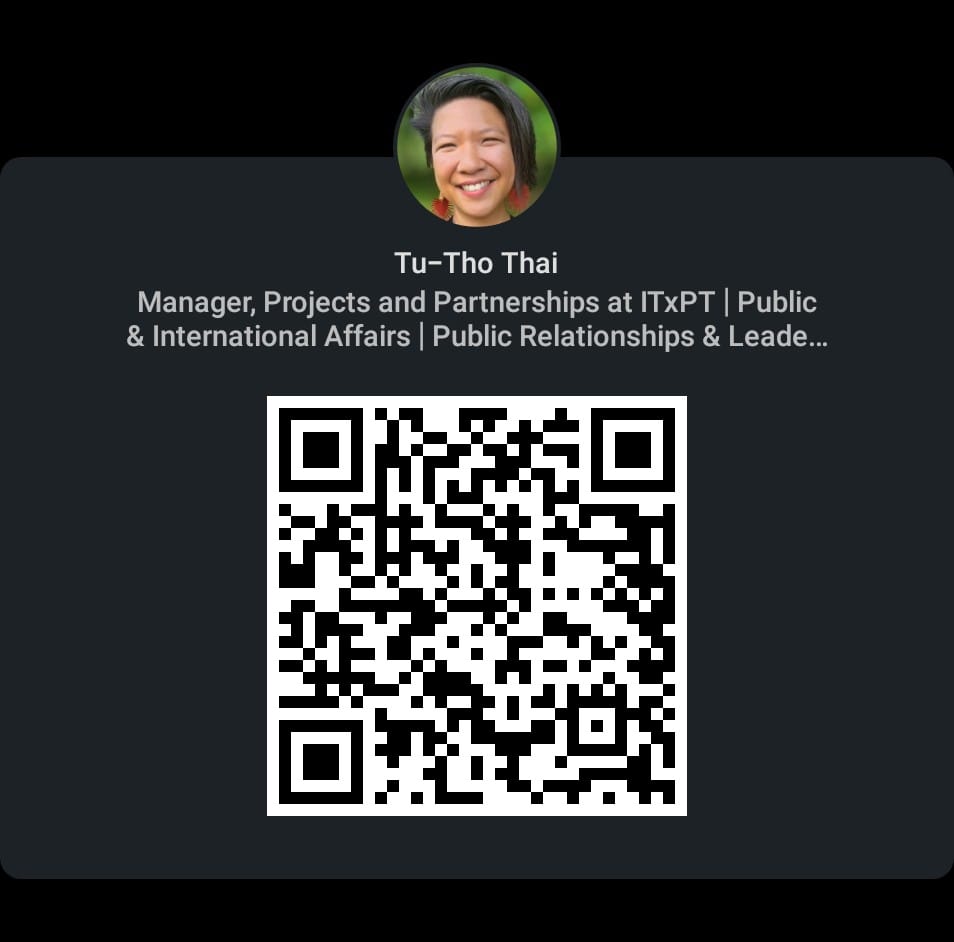 ‹#›
Railways meet Public Transport
‹#›
European legal framework
For Multimodal travels
Legal act: MMTIS Delegated Regulation
The spirit: support trip planning across Europe based on open data
Recommended standards
For static data: NeTEx
For real-time data: SIRI
For Railways
Legal act: TSI Telematics Delegated Regulation
The spirit: support rail travel across Europe
Recommended standard for the planning phase: NeTEx
‹#›
National Access Point (NAP)
But we need to focus on them
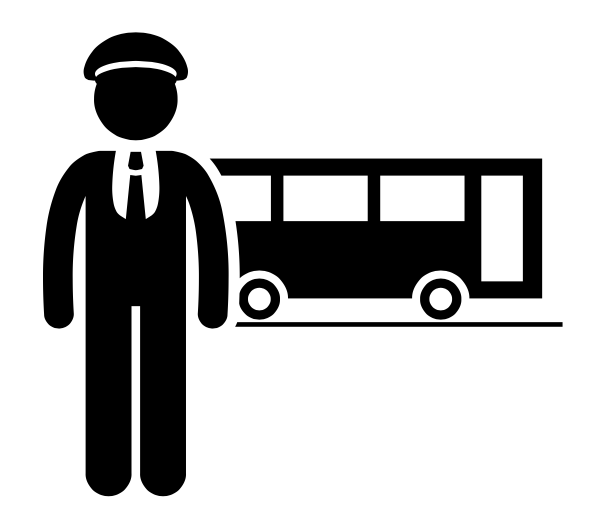 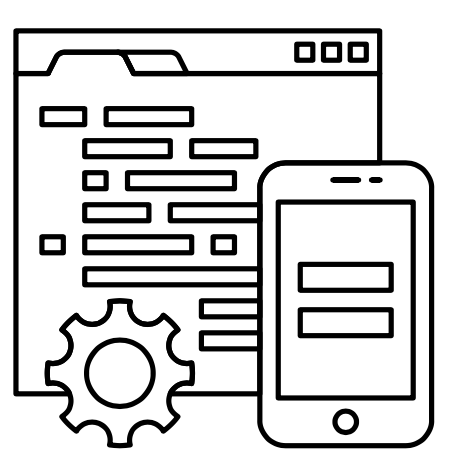 Transport Operators and 
Public Transport Agencies
Journey planners, ticketing systems & Other data consumers
NAPs
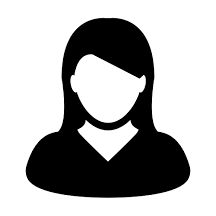 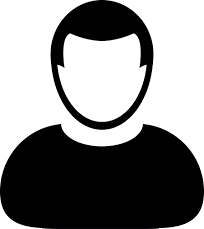 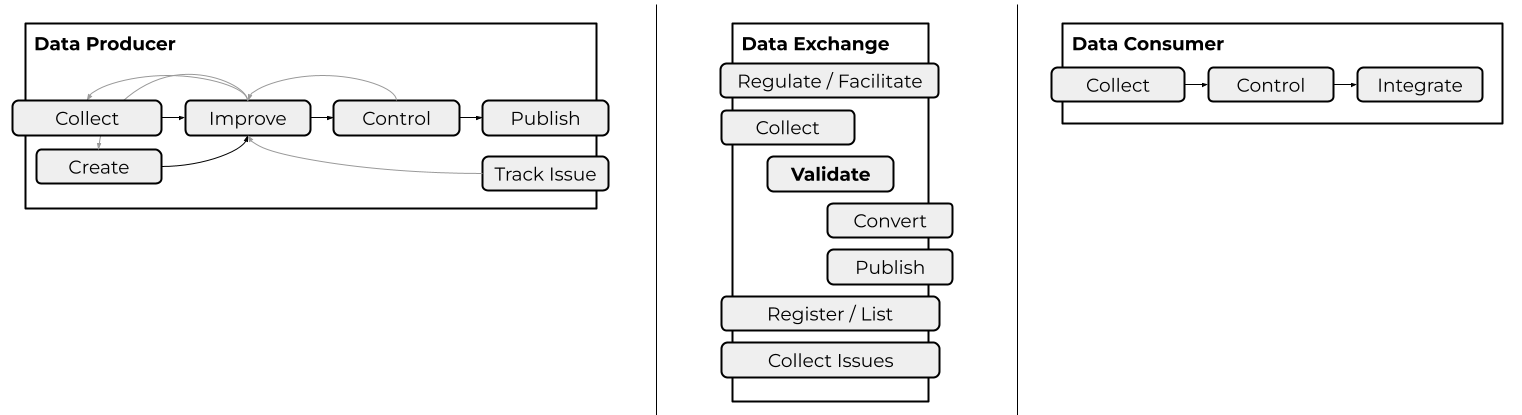 They need harmonised data for
Routing systems
Passengers information, incl. Fares information
Booking systems
Etc.
‹#›
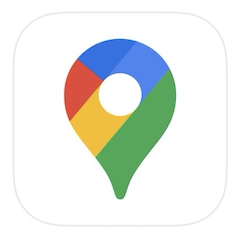 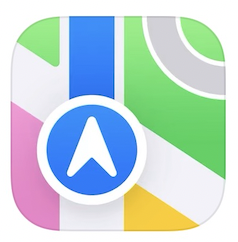 From a route planner perspective
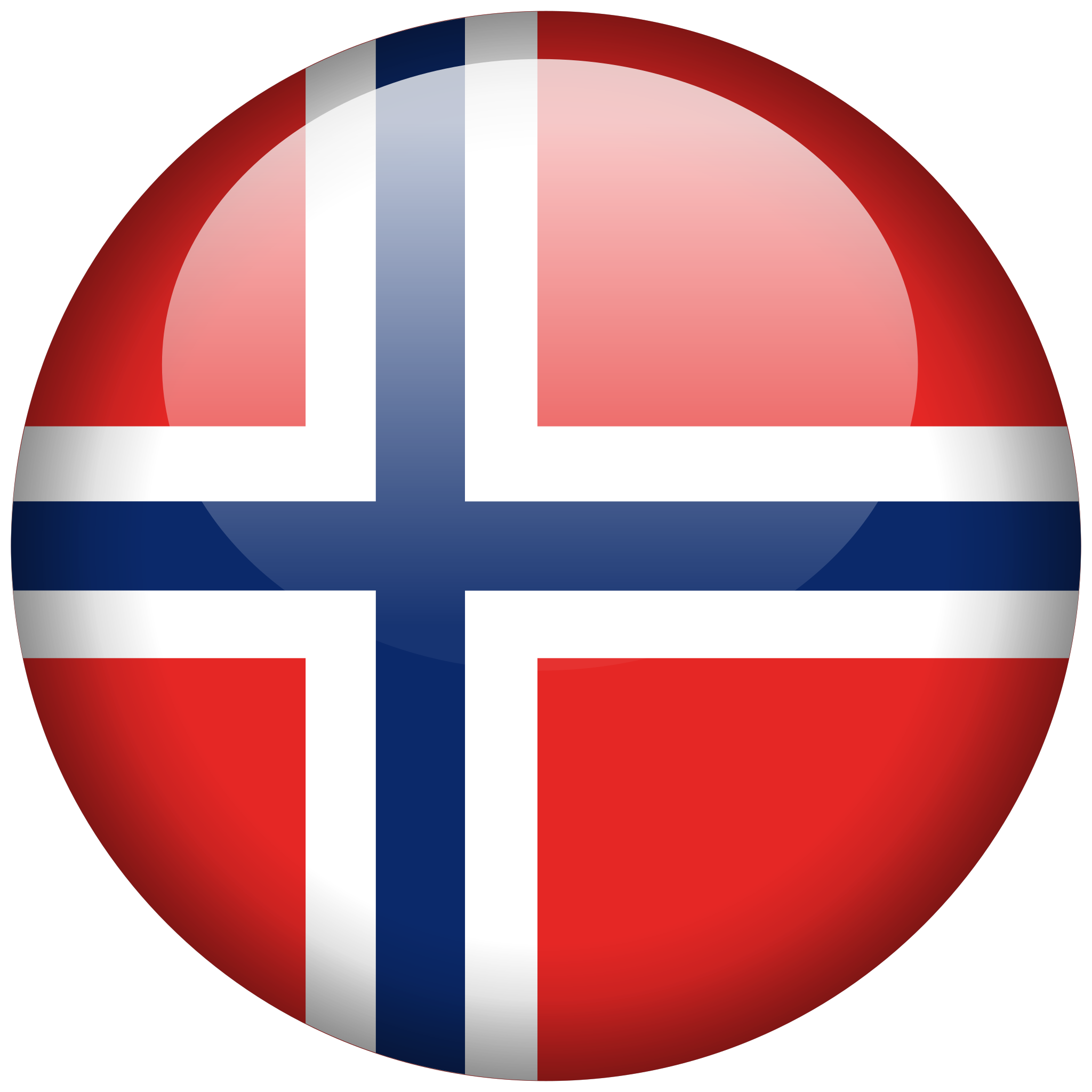 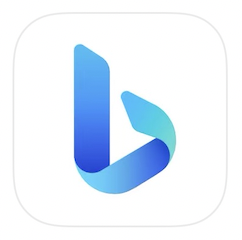 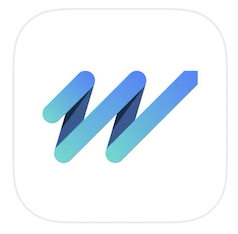 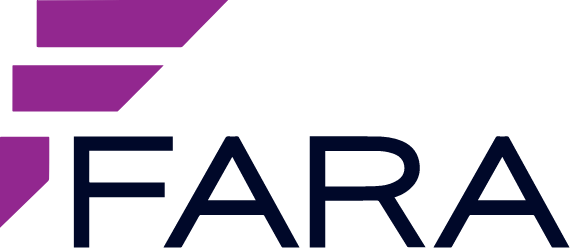 National stop place registry
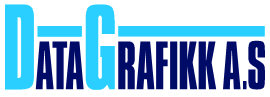 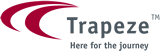 NAP
Route planning system
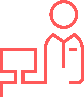 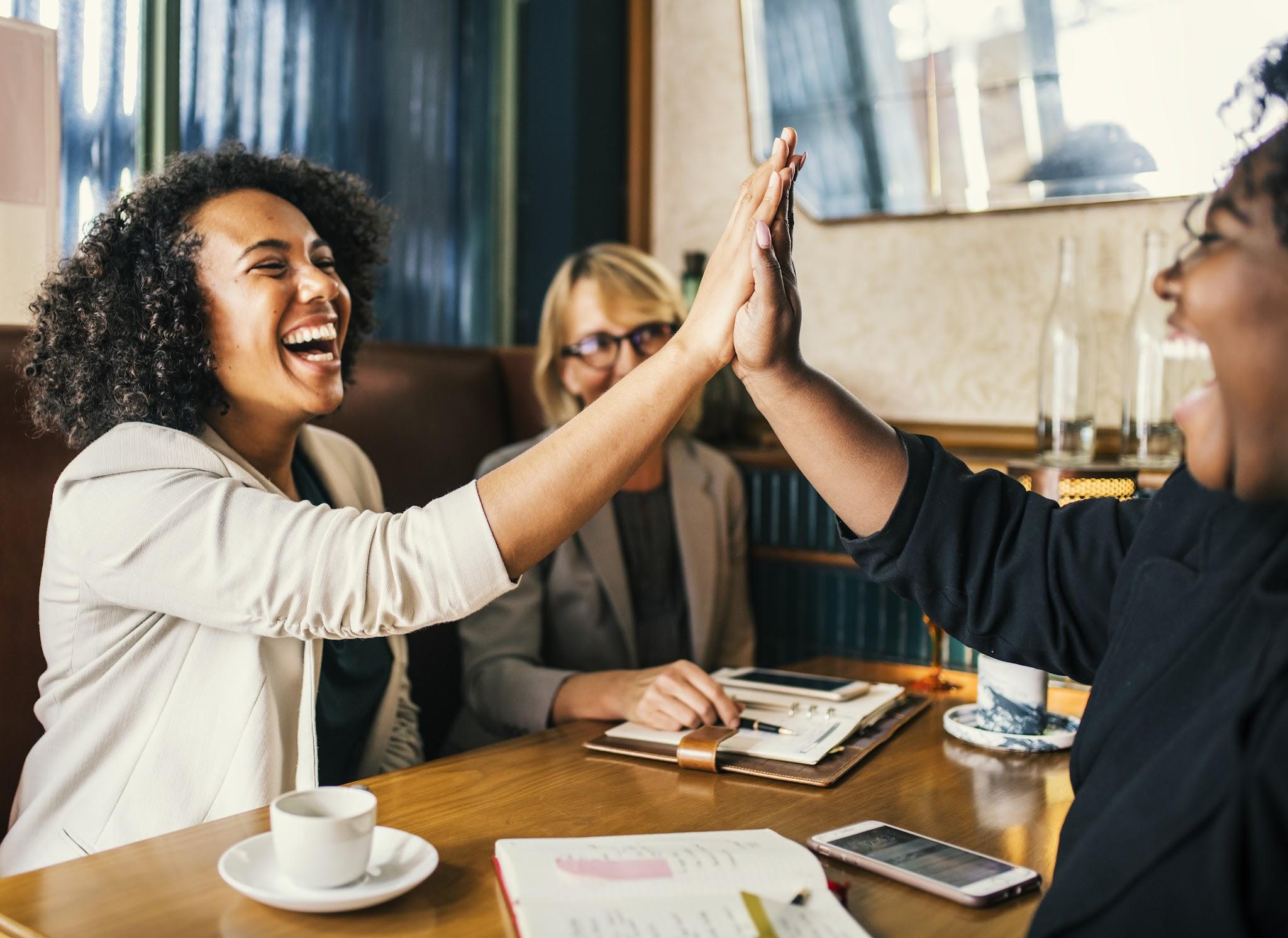 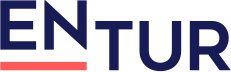 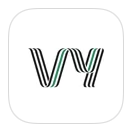 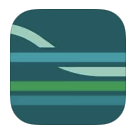 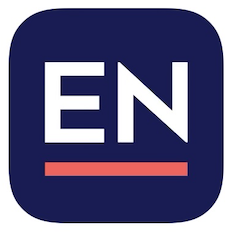 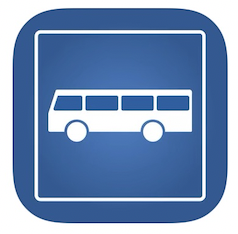 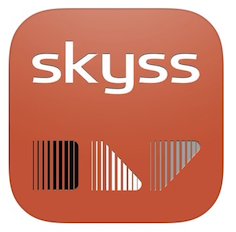 Local realtime system
OpenStreetMap
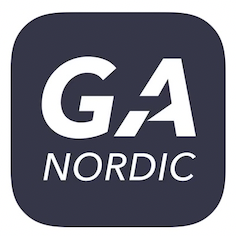 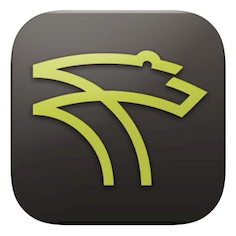 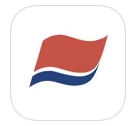 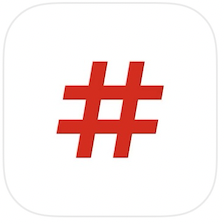 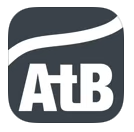 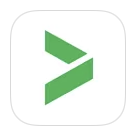 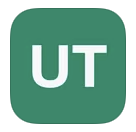 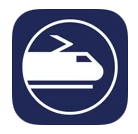 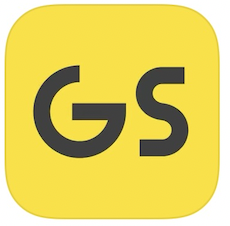 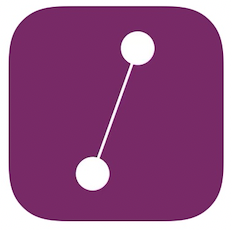 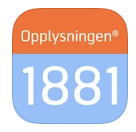 European standards for all
‹#›
Why use Open Standards?
💁How do you describe a bus stop?	
💁How do you describe a rail service?
💁How do you update a specific journey with real time forecast?
💁How do you describe seating arrangements?
💁How do you describe access rights and conditions?
💁How do you describe static and dynamic pricing rules?
Technical data exchange formats for public transport data exchange
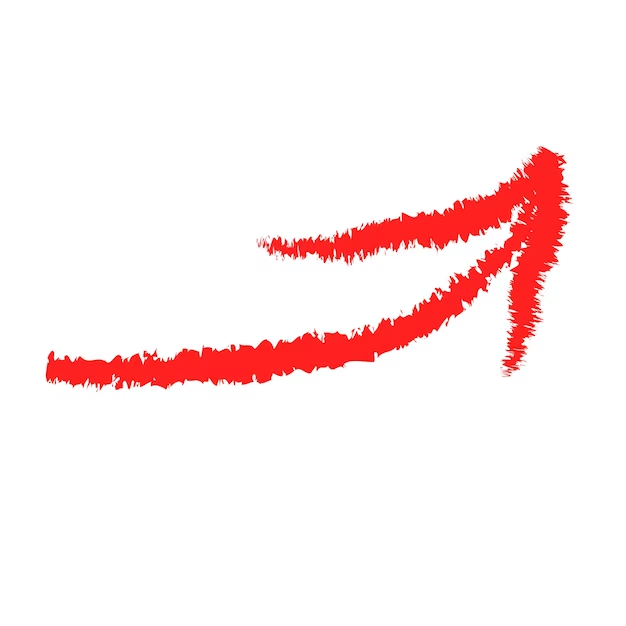 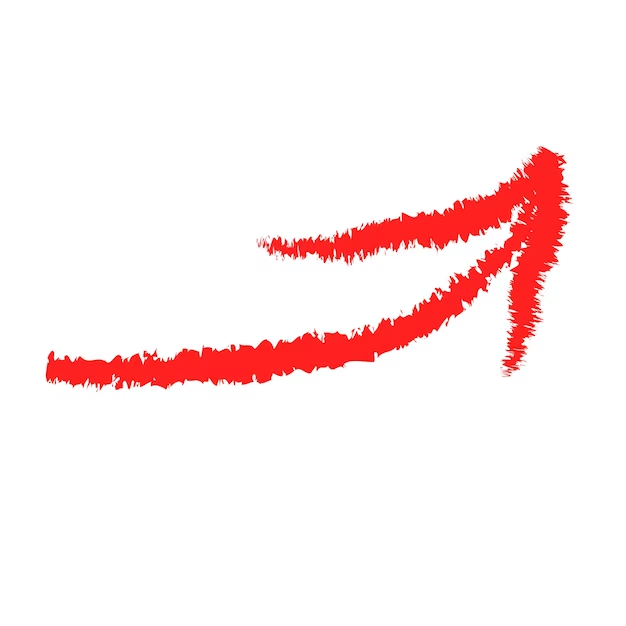 Because open standards
✅ Establishes common terminologies and concepts → All speak the same “language”
✅ Allows data exchange at predictable ability & cost  → All use a common exchange format
✅ Prevents national, sector or provider-specific format lock-in → Increases interoperability and markets opportunities
NeTEx
(exchange format  static 
data - Timetables)
SIRI
(exchange format dynamic 
data - real time data)
Transmodel 
(Conceptual data model)
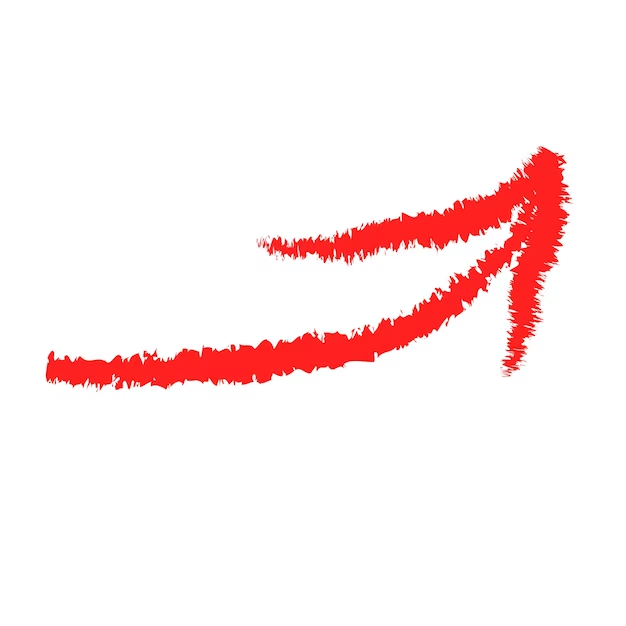 ‹#›
Reference model for information in the public transport sector
Transmodel ecosystem & de-facto standards
Transmodel
GTFS ScheduleGTFS RealtimeGTFS Fares
Trip
planning
Real-time
Trip updates
Query Stats
Passenger information
GBFS/TOMP-API
Offers
Sales,
Validation &
Control
Transaction
Settlement
Fare
Management
Transportation
Network
Scheduling
Vehicle
monitoring
Historic
operations
Functional Area
Assets
management
Operation
execution
Historic
usage
Infrastructure
PLANNING
OPERATIONS
HISTORY
Before Travel
During Travel
After Travel
‹#›
Time
NeTEx
SIRI
OpRa
Part 1: Public Transport network topology
Organisations
Places & Points of Interest
Line, Routes, etc.
Part 4: European Passenger Information Profile (EPIP)
Subset dedicated to passenger information applications / software
The “closest” to GTFS schedule
Overview of NeTEx
Part 2: Scheduled Timetables
Service calendar
Timetables
Connection details
Part 5: Alternative modes
Subset dedicated to all alternative modes
Where the mapping with GBFS can be found for passenger information
GBFS
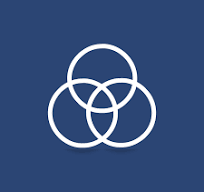 Part 3: Fares information
Fare structures & products
Actual price data
Sales conditions
Part 6: European Passenger Information Accessibility Profile (EPIAP)
Subset dedicated to information on accessibility
‹#›
github.com/NeTEx-CEN/NeTEx
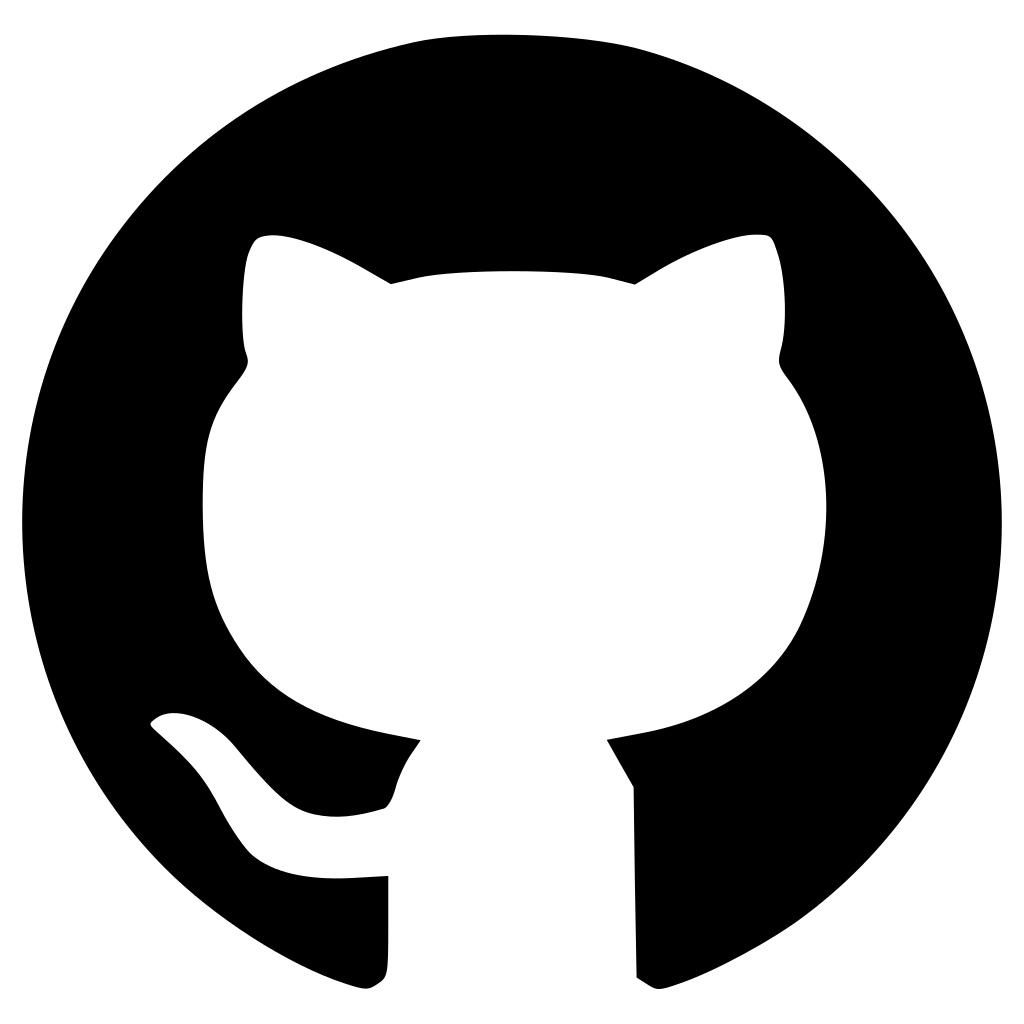 Overview of SIRI
Timetable
Production Timetable Service
Estimated Timetable Service
Stop
Stop Timetable Service
Stop Monitoring Service
Vehicle Monitoring Service
Connection
Connection Timetable Service
Connection Monitoring Service
General Message Service
Situation Exchange Service
Facility Monitoring service
‹#›
github.com/SIRI-CEN/SIRI
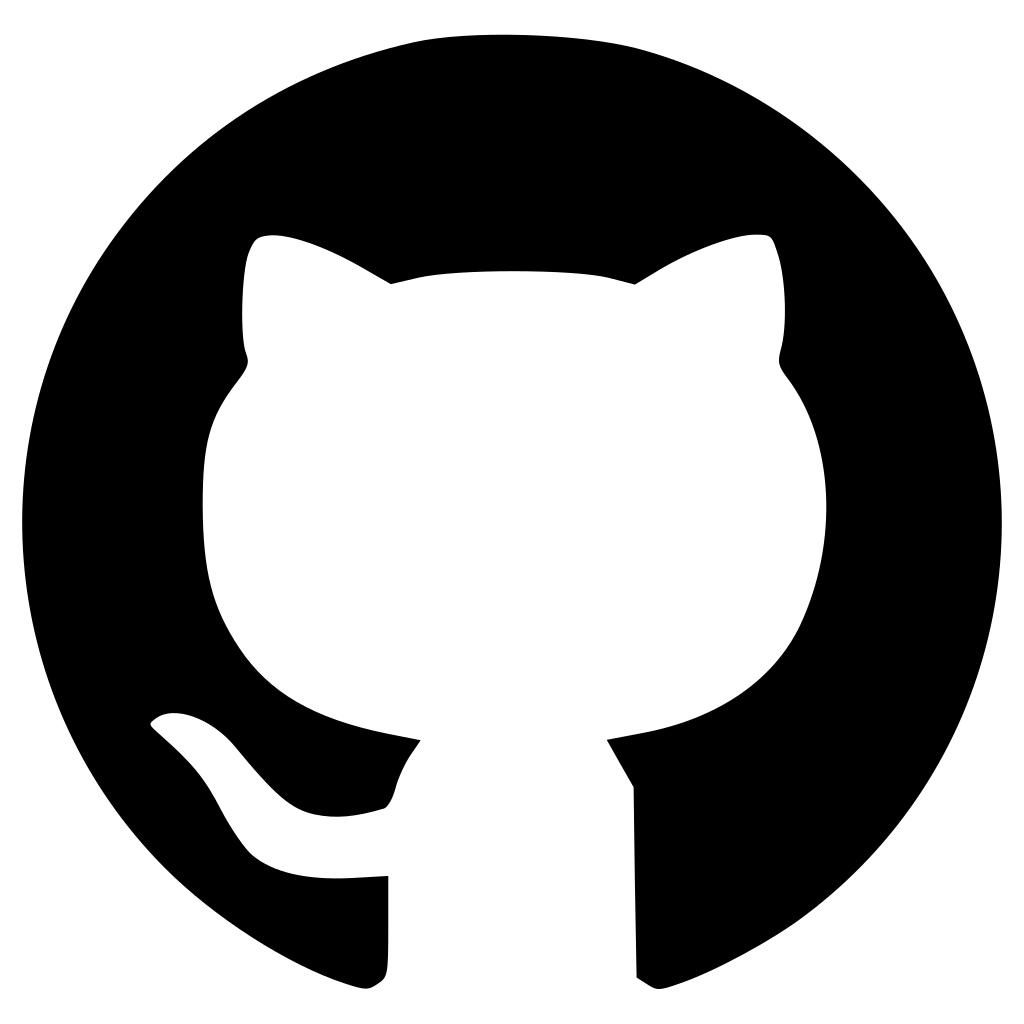 Diving into TOMP-API 2.0
‹#›
github.com/TOMP-WG/TOMP-API
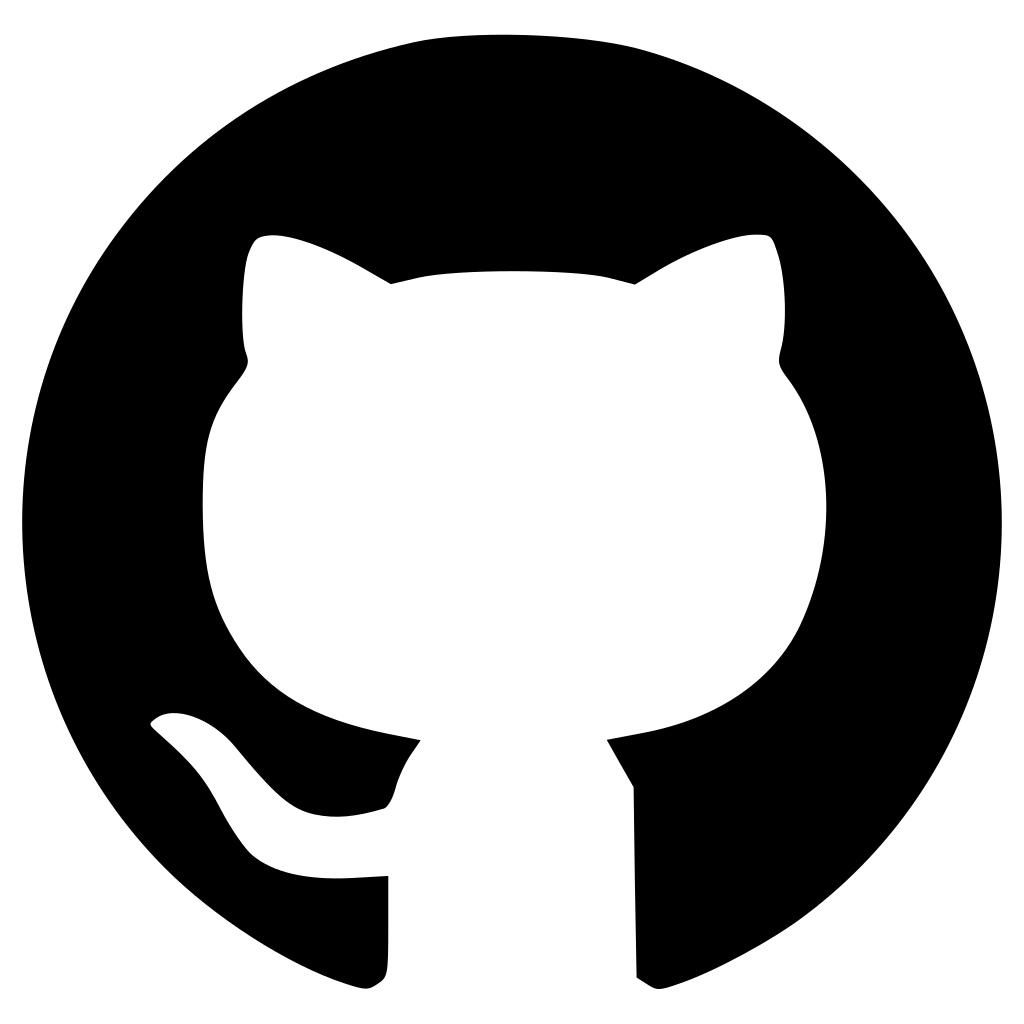 Context
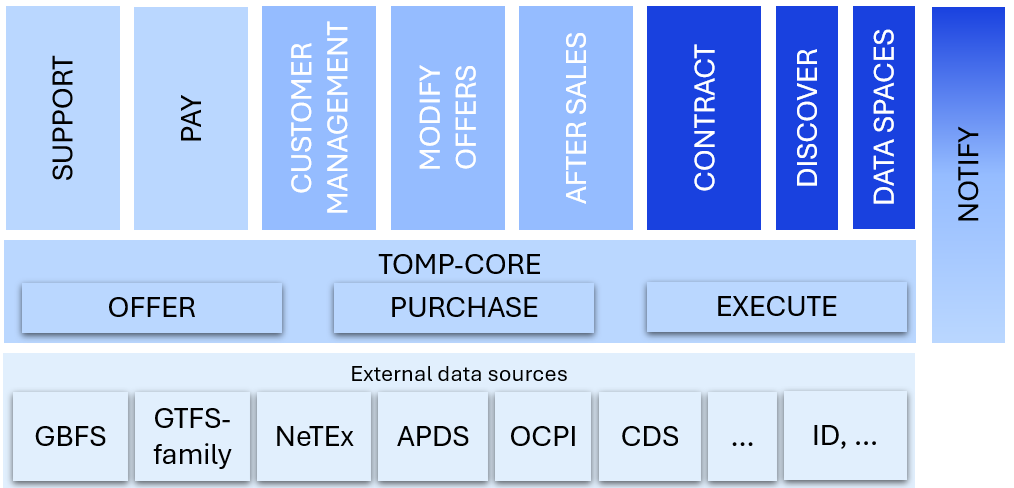 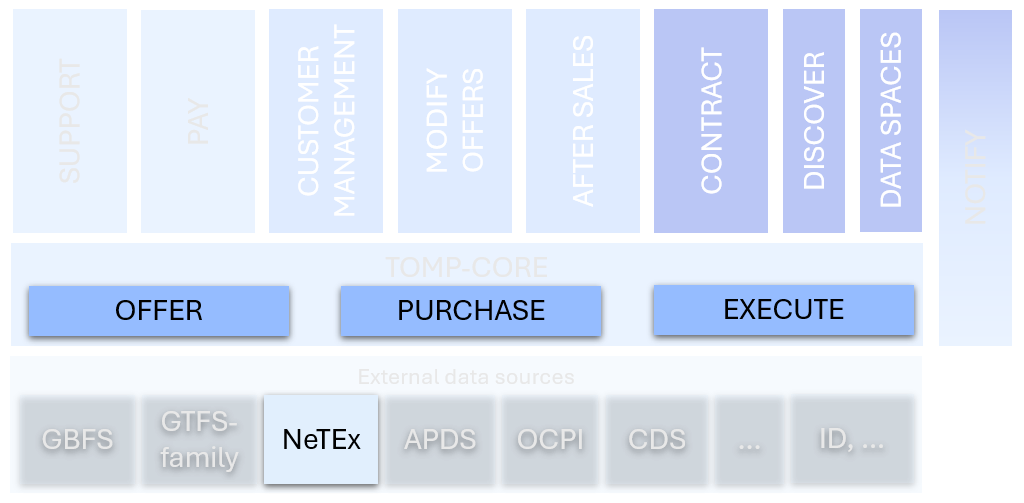 Integration of societal goals
Governance & PP-cooperation
Integration of service offer
Bundling/subscription
Integration of payment/services
Single trip – find, book and pay
‹#›
Integration of information
Multimodal travel planner, price info
No integration
Single, separate services
Building blocks
Transmodel
NeTEx
GeoJSON
OGC (Features)
TOMP-API v2.0
‹#›
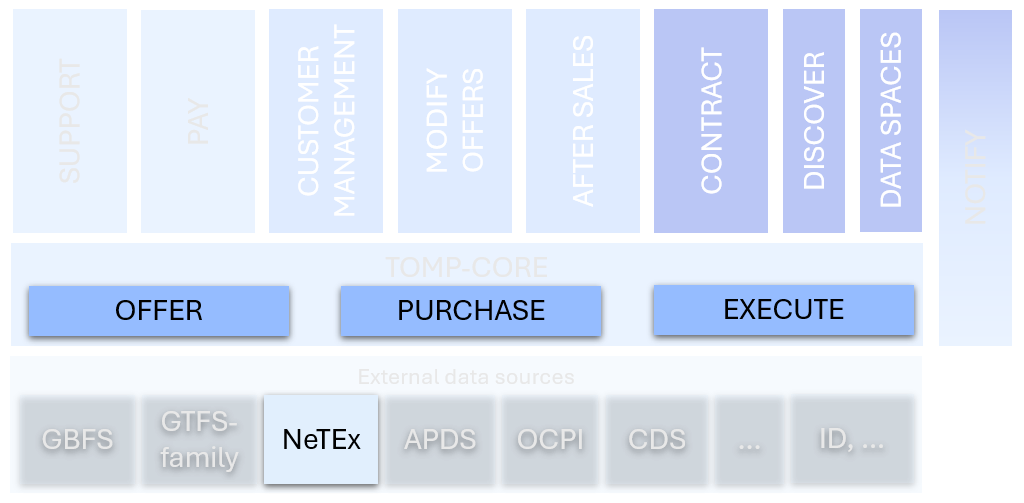 MVP – OGC
“Joint”
Landing page : GET /

Offers
GET /collections/offers/items
Parameters using Transmodel (conceptual modal of a.o. NeTEx)
Returns geoJSON, features represent offered packages
Purchase
POST /collections/purchases/items/{offerId}
Returns geoJSON, features represent legs (or products)
Execute
GET /collections/packages/items/{id}
Returns geoJSON, features represent legs, contains access to tickets/access information
‹#›
Landing page
Landing page : GET /
Returns a (machine & human readable) overview of the API, including:
General info (title, description, etc)
Links: ‘the menu’, bootstrap links to start the TOMP process 
e.g. how to request offers (using extended RFC 8288)
DataSources (non-OGC, RFC 8288)
{ "rel": "ARR",  "type": "application/xml+netex",    "href":   "url to location of the NeTEx file" }
‹#›
[Speaker Notes: This is NO HATEOAS]
Request offers
GeoJSONFeatures
GET /collections/offers/items
? From=“gps:6.234,34.2395” or ”ARR:ScheduledStopPoint:3-3498B”
& validity={type:”SERVICE”, serviceJourney:”ARR:ServiceJourney:613231:169:16969#LT:P818”}

Result: geoJSON with offered packages (includes legs with services, or products like day cards)
Each offer contains a link to a booking location, like a TOMP-purchase endpoint, a booking webpage or a deep-link into an app
Geometry
Properties { type: package, id: DD3 }
Links: details - GET /collections/offers/items/DD3purchase - POST /collections/purchases/items/DD3android – myapp:…
geometry
properties
links
‹#›
geometry
properties
[Speaker Notes: This is NO HATEOAS]
Get the ticket
GET /collections/packages/items/DD3
Without leg-id: a package-GeoJSON containing all legs
With a leg-id: a filtered package-GeoJSON, wit the specified leg
Leg operations are in the ‘links’ segment of the leg (feature)
Package operations are in ‘links’ segment of the package
GeoJSONFeatures
Geometry
Properties { type: leg, id: DD3-1 }
Links: travel_document – GET  /collections/packages/items/DD3?elementId=DD3-1[or a custom URL]revoke – POST /collections/legs/items/DD3?elementId=DD3-1&operation=revoke_ticket
‹#›
Links:
cancel – POST /collections/purchases/items/DD3?operation=cancel
Properties: { type: package, id: DD3, … }
[Speaker Notes: This is NO HATEOAS]
Motivation pitch
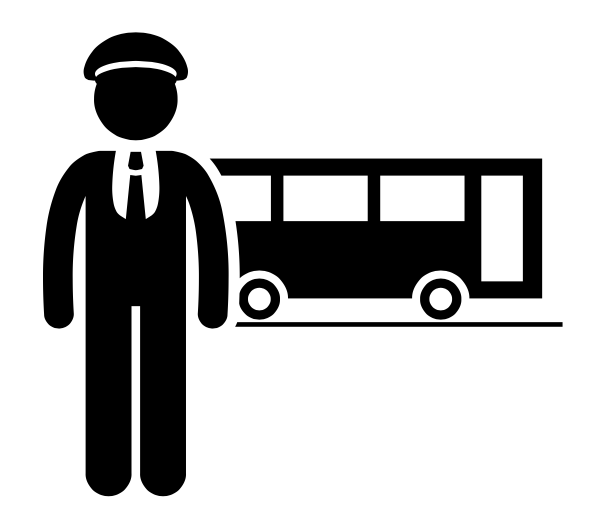 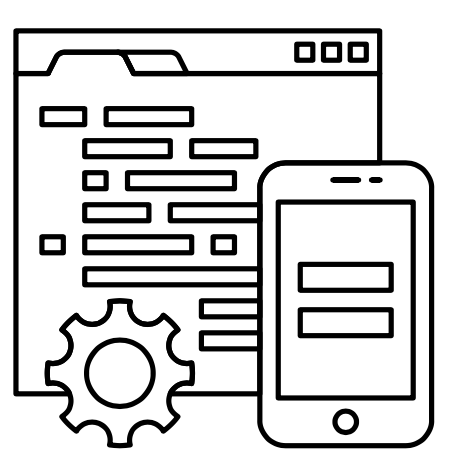 Transport Operators and 
Public Transport Agencies
Journey planners, ticketing systems & Other data consumers
NAPs
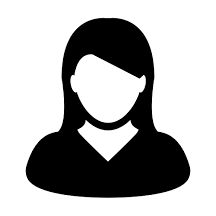 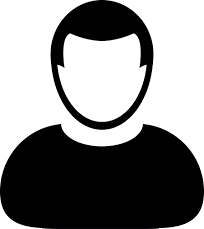 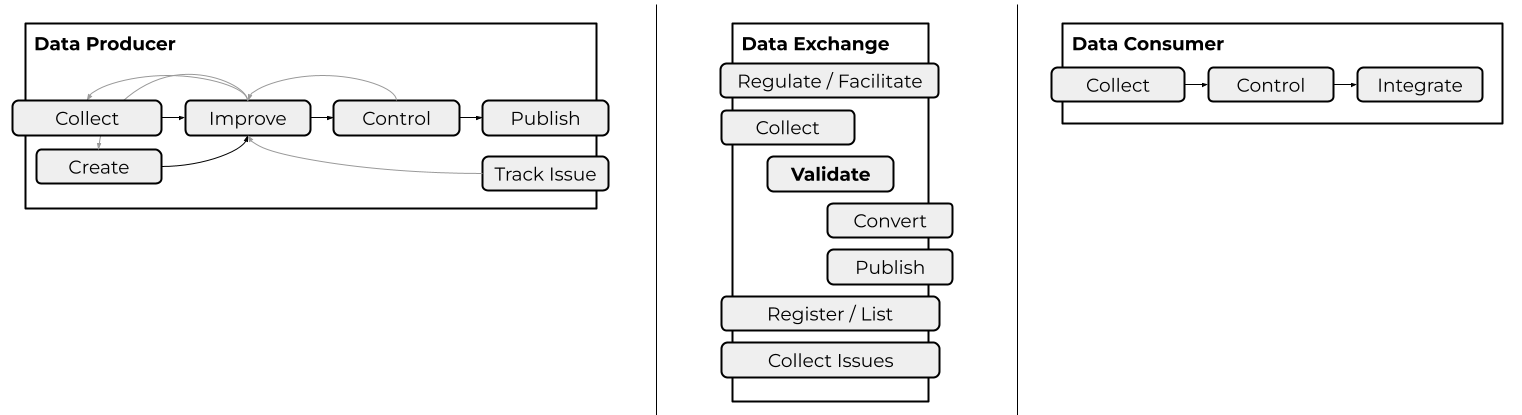 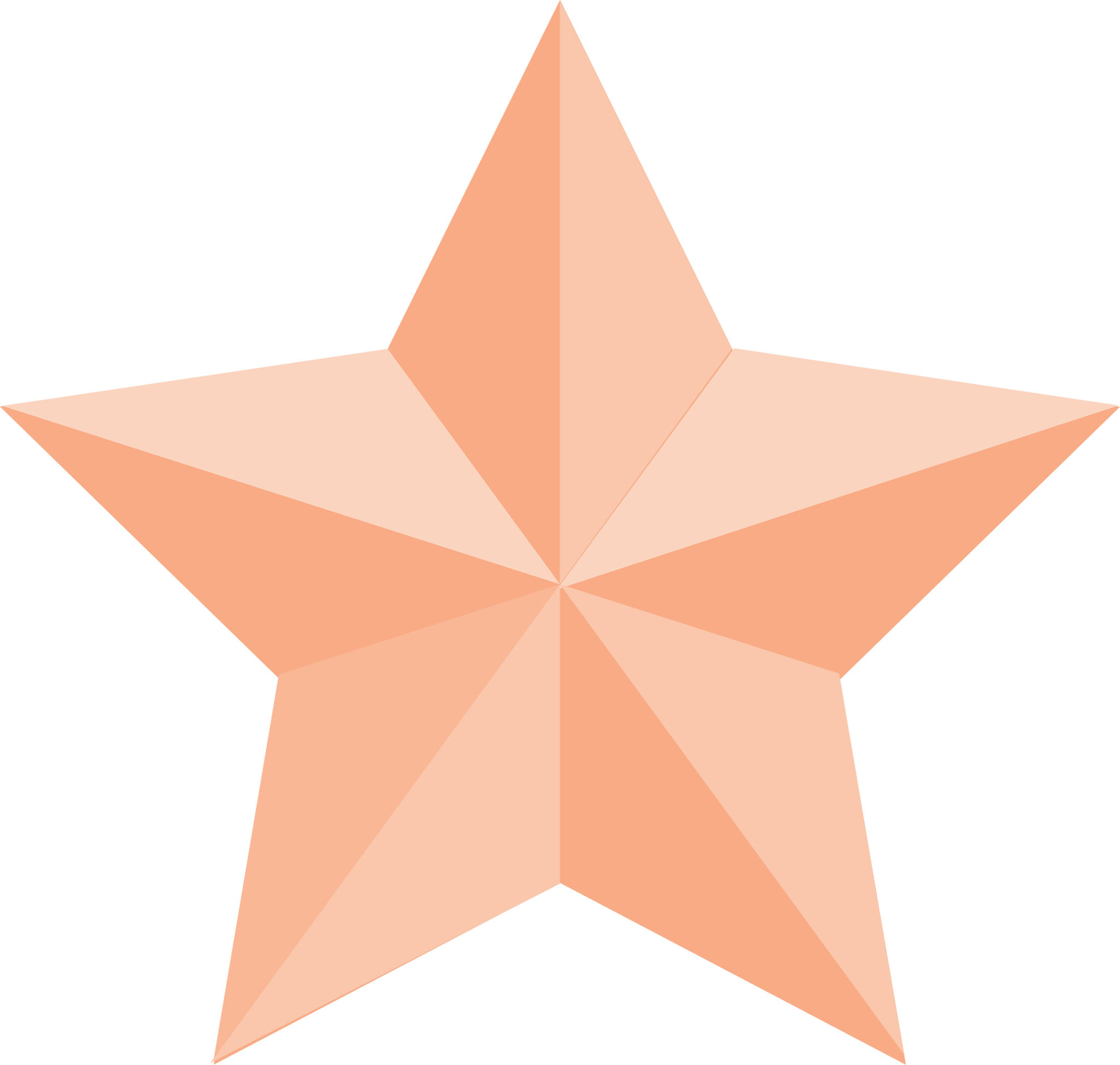 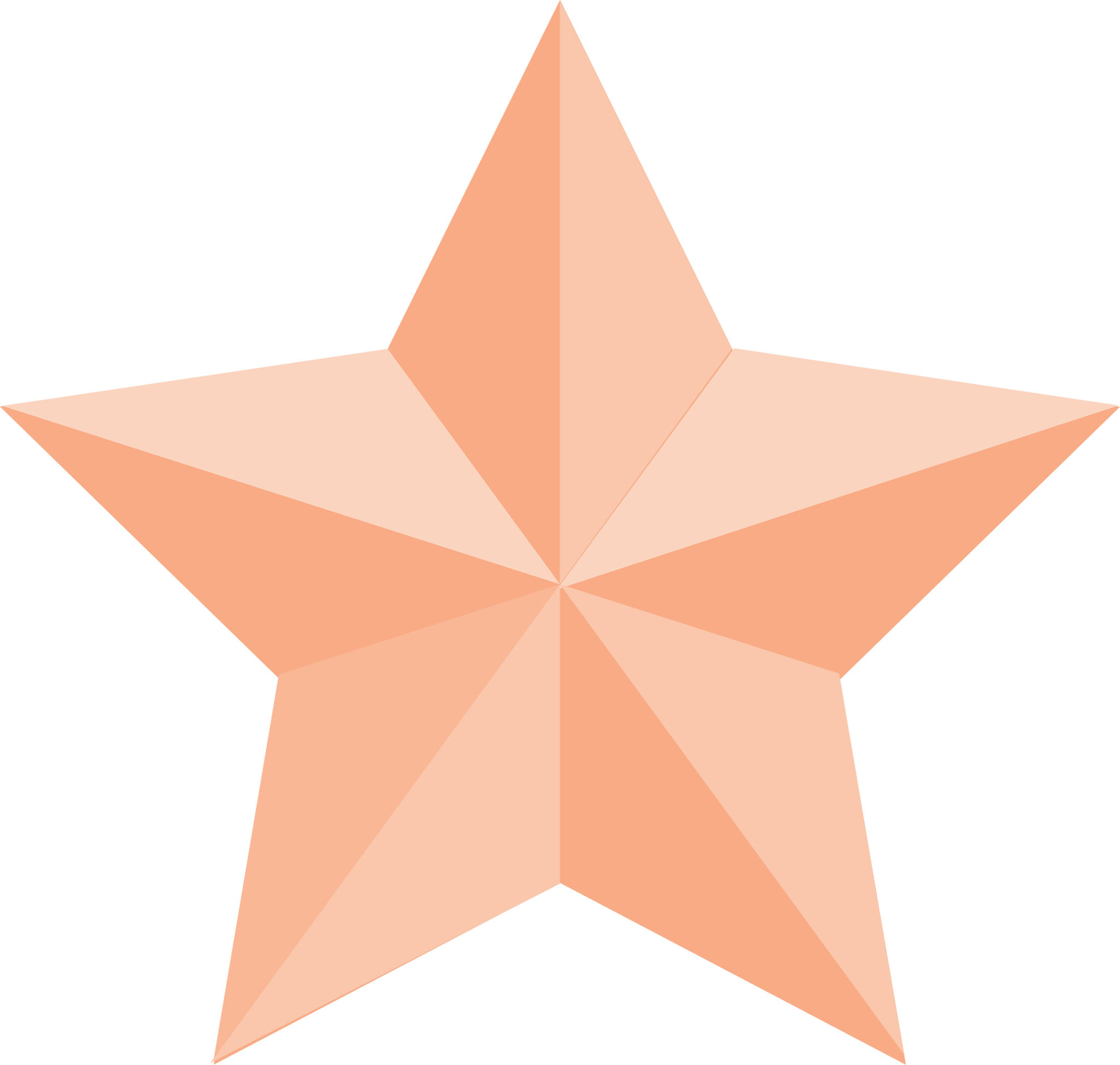 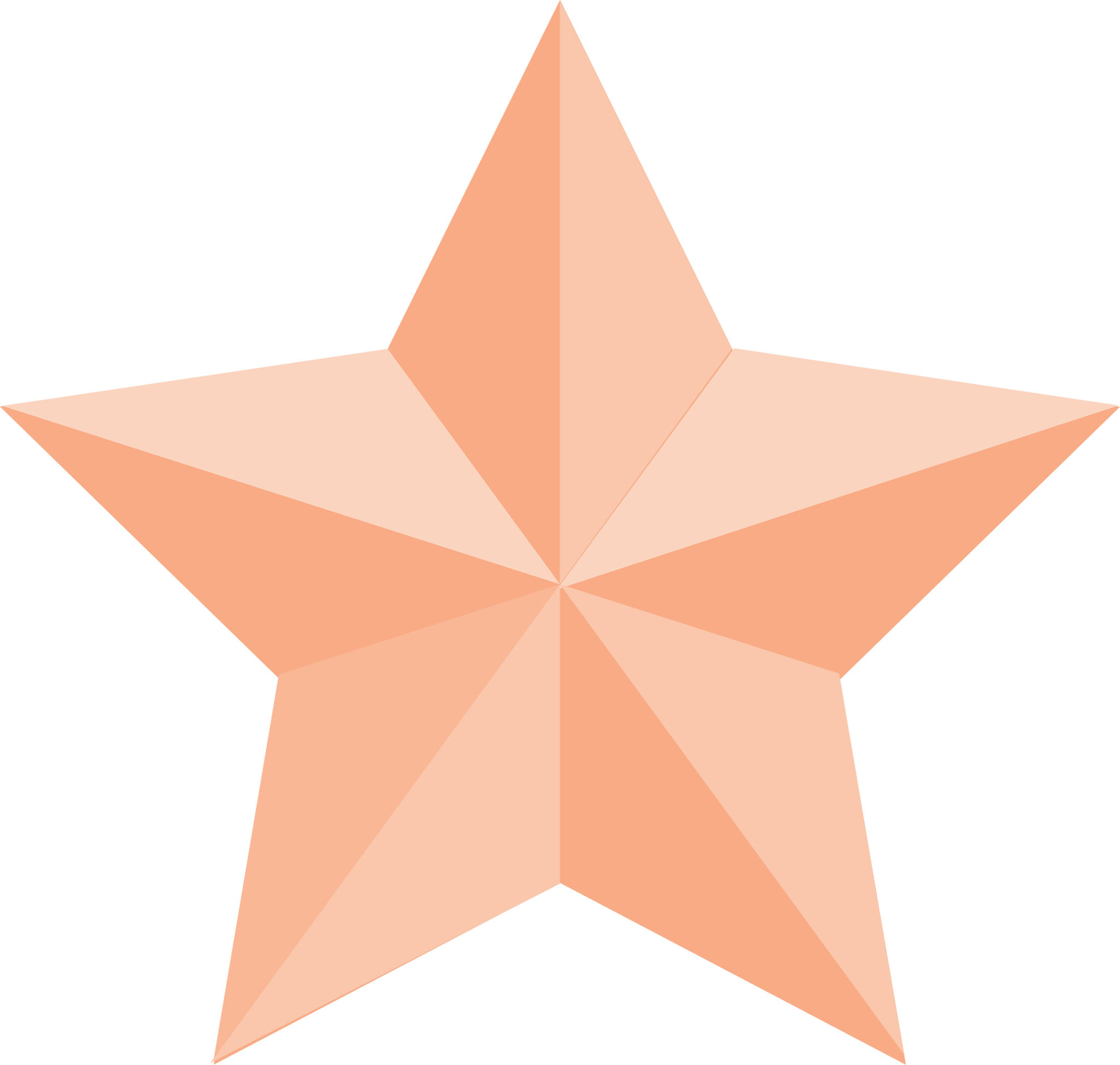 They need harmonised data for
Routing systems
Passengers information, incl. Fares information
Booking systems
Etc.
‹#›
Thank you!
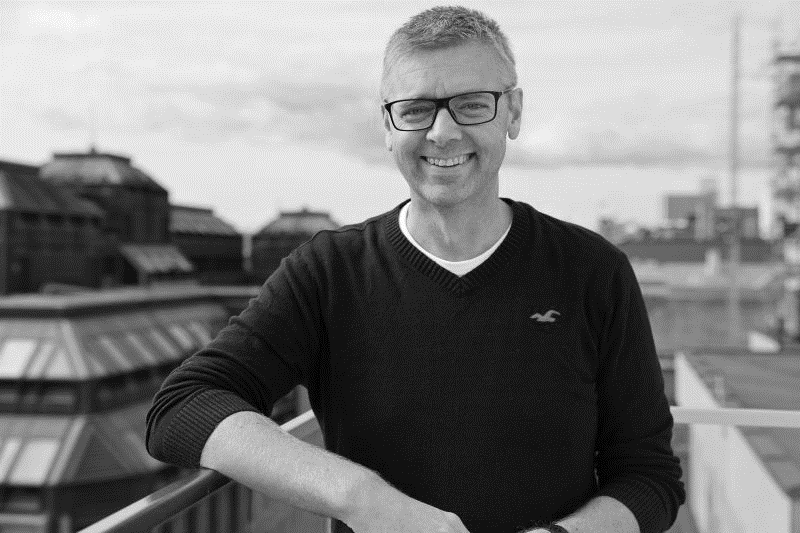 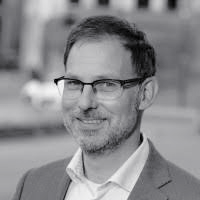 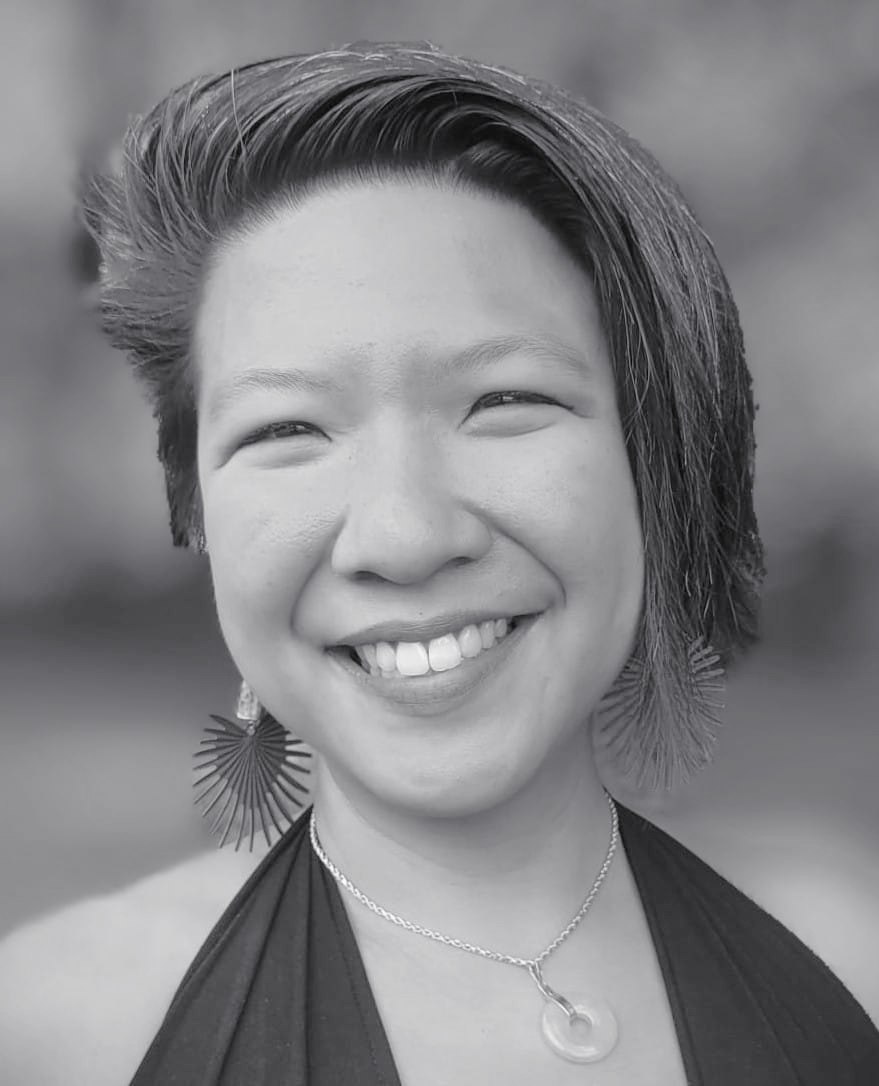 Brede Dammen
brede.dammen@entur.org
Edwin van den Belt
evdbelt@dat.nl
Tu-Tho Thai
tutho@ttandj.com
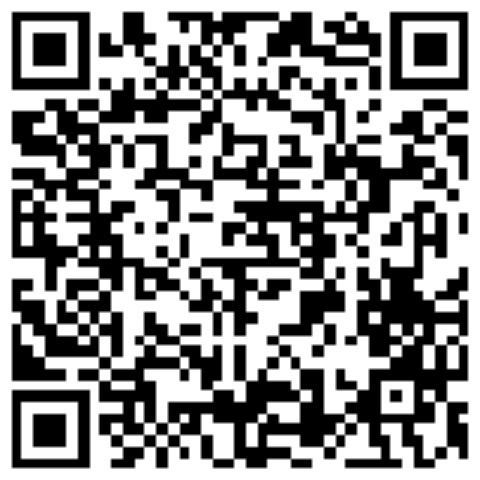 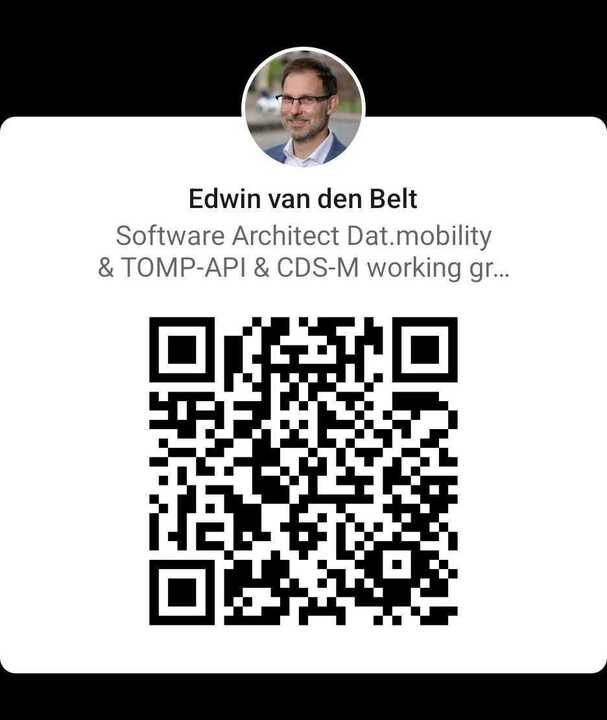 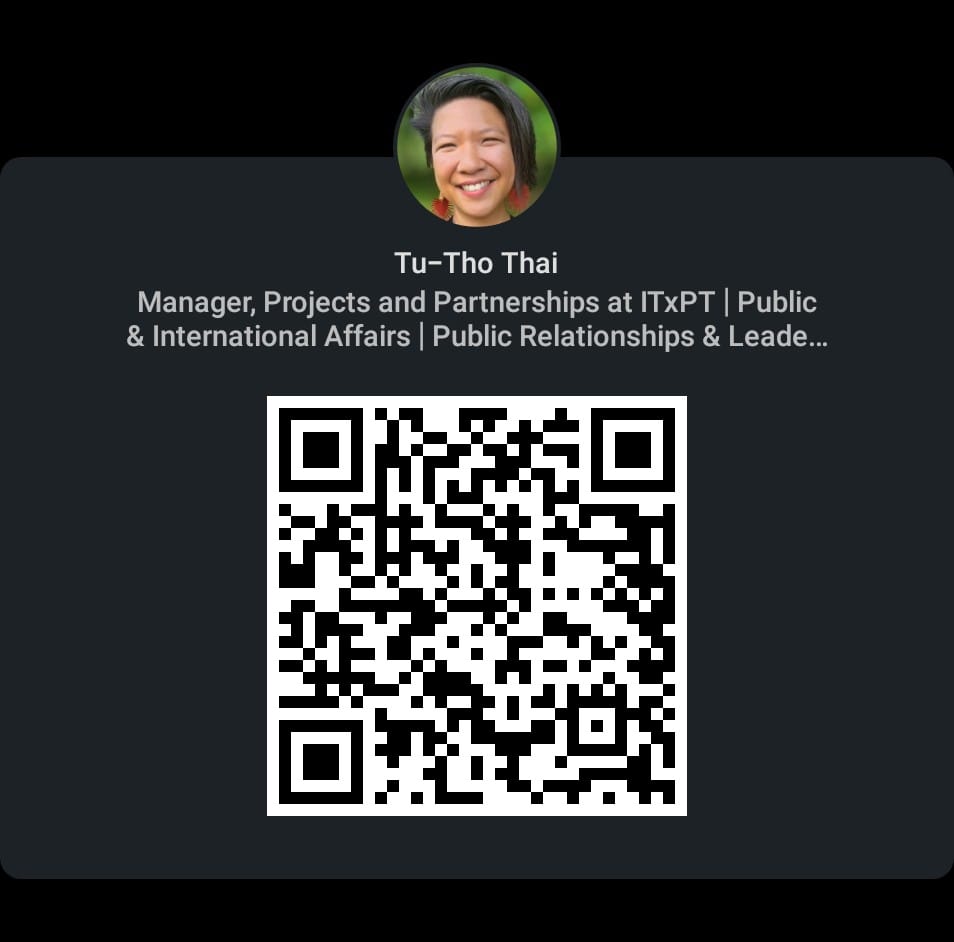 ‹#›